Maths Week 6 Lesson 1
Barcharts (Final Session)
Practise 8 x multiplication as a warm up…
1 x 8 =					9 x 8 =
2 x 8 =					10 x 8 =
3 x  8 =					11 x 8 =
4 x 8 =					12 x 8 =
5 x 8 =
6 x 8 =
7 x 8 =
8 x 8 =
Practise 8 x multiplication as a warm up…
1 x 8 = 8					9 x 8 = 72
2 x 8 = 16					10 x 8 = 80
3 x  8 = 24					11 x 8 = 88
4 x 8 = 32					12 x 8 = 96
5 x 8 = 40
6 x 8 = 48
7 x 8 = 56
8 x 8 = 64
Barcharts – Final Session
Look at the information below:
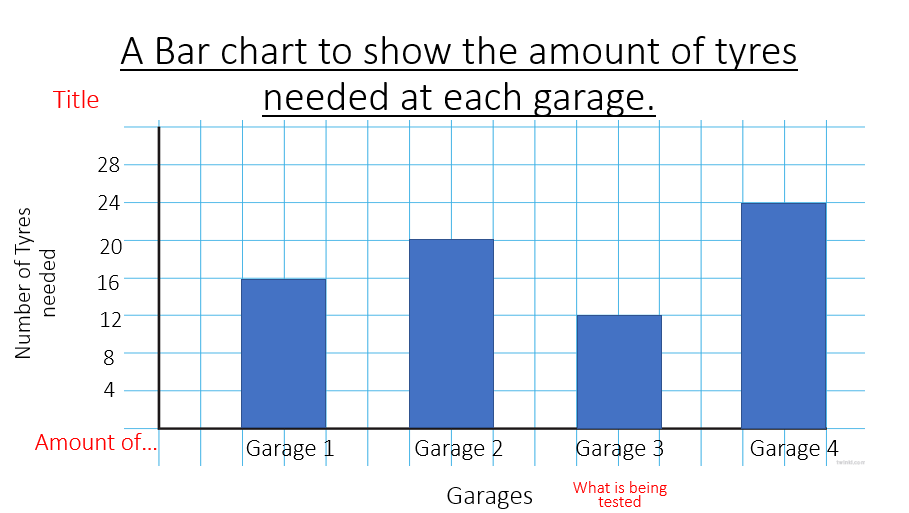 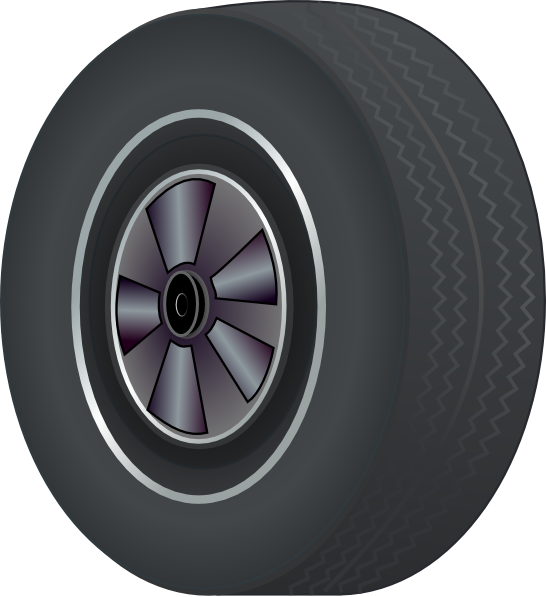 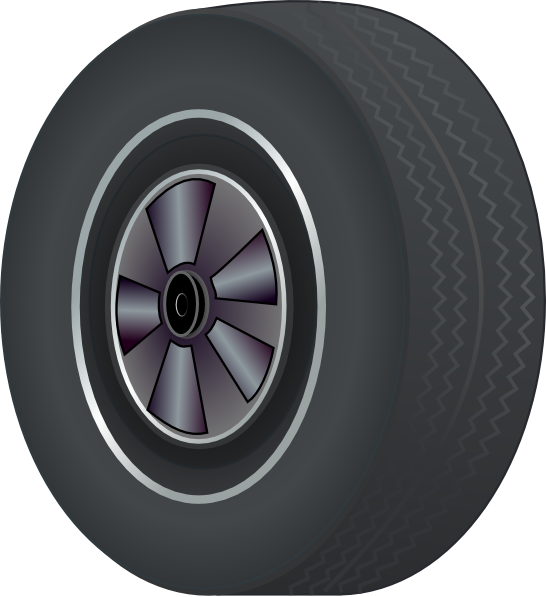 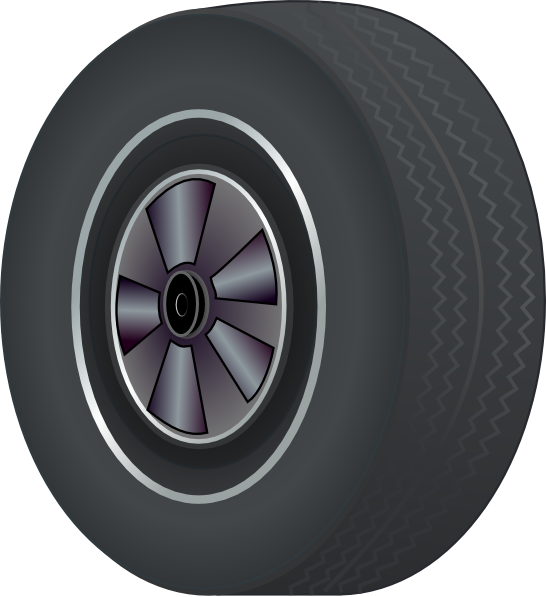 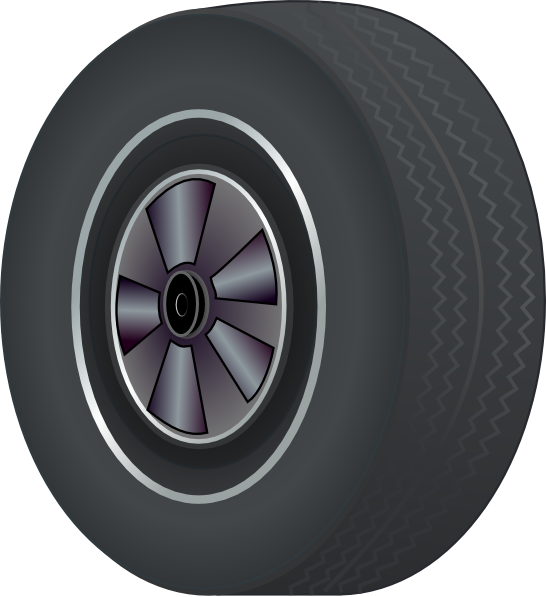 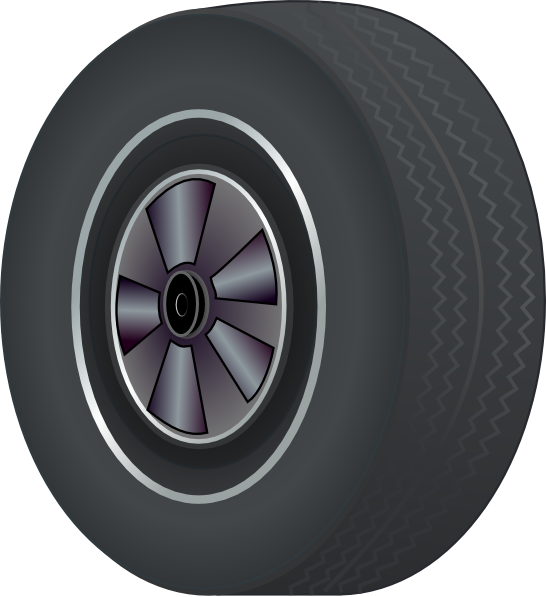 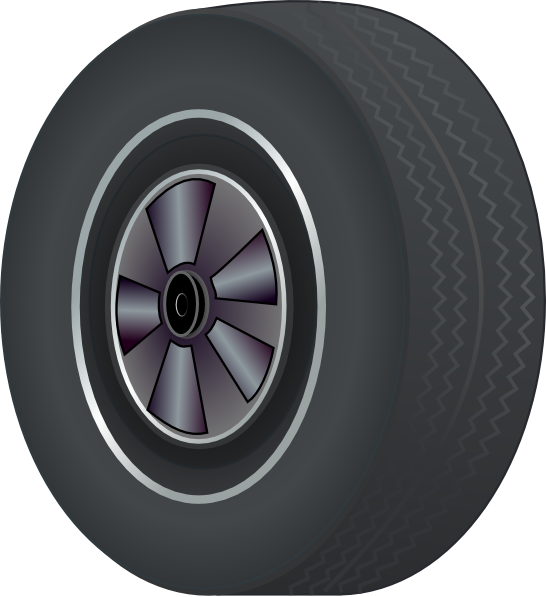 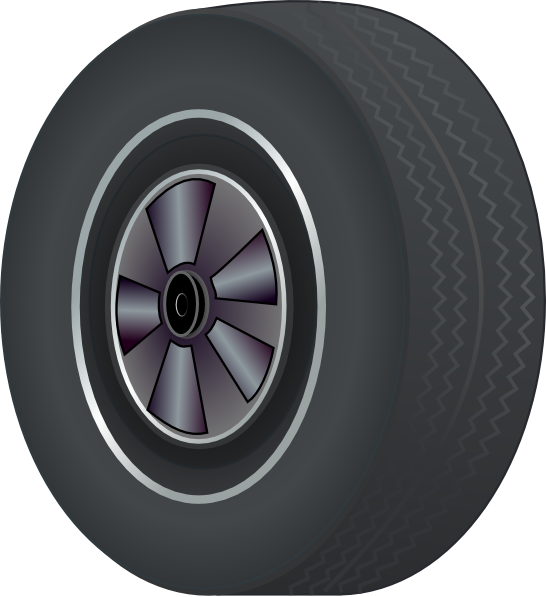 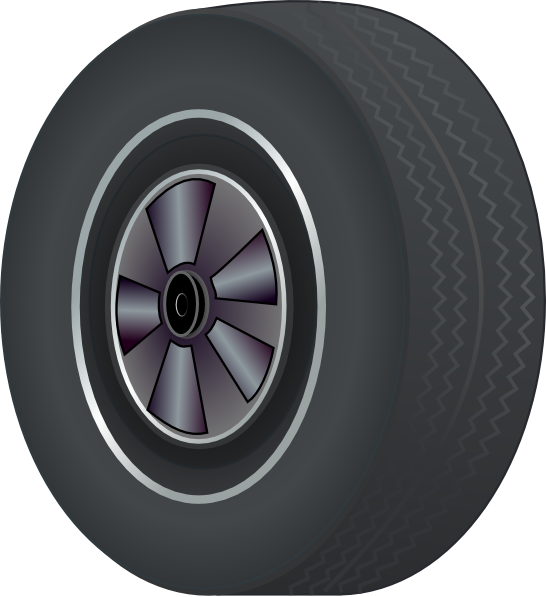 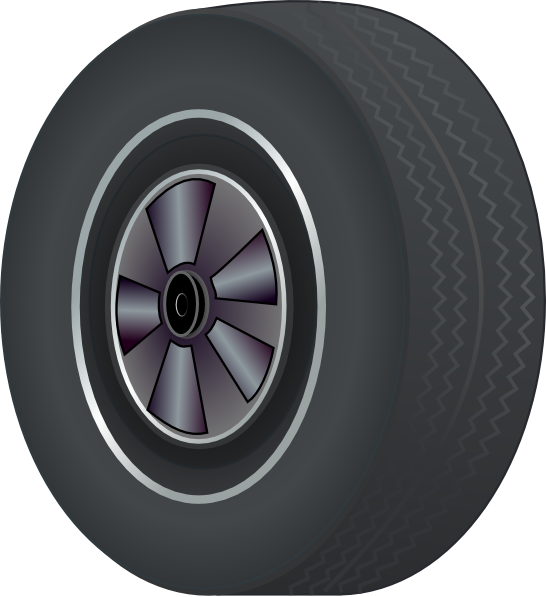 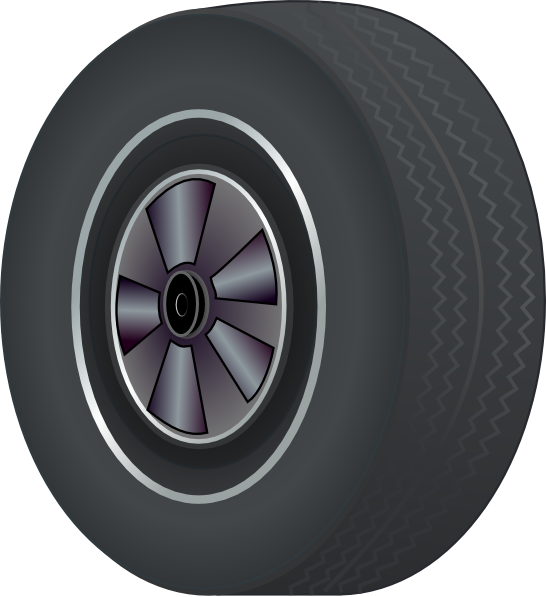 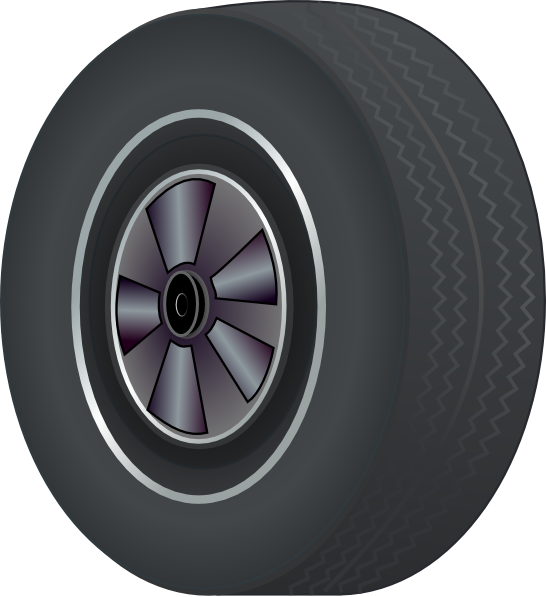 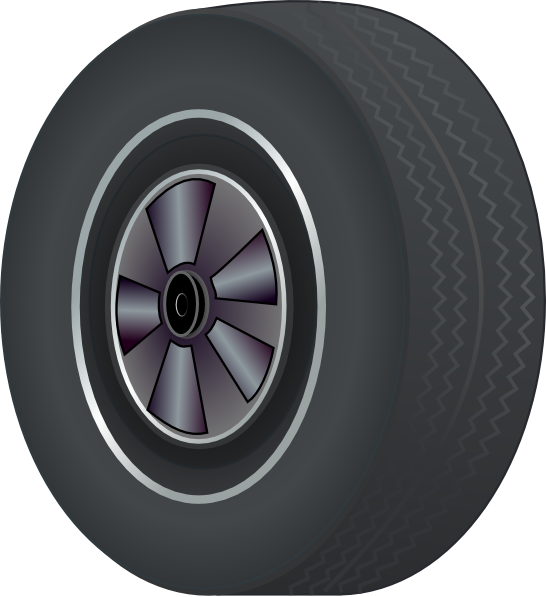 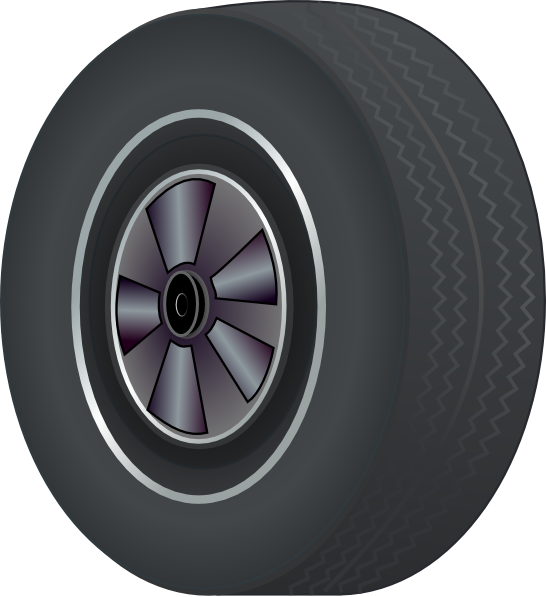 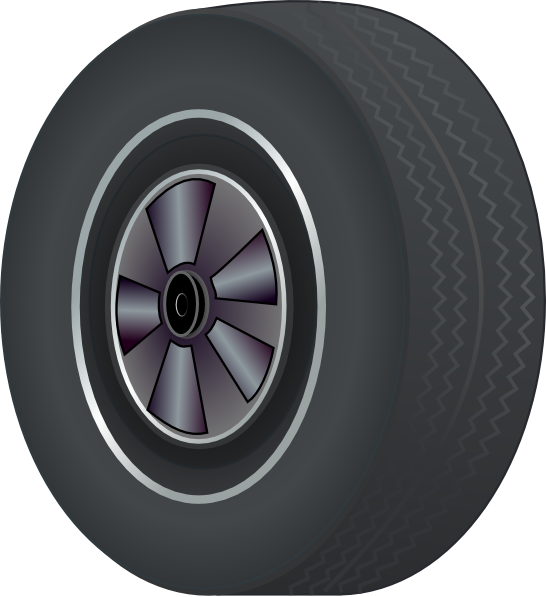 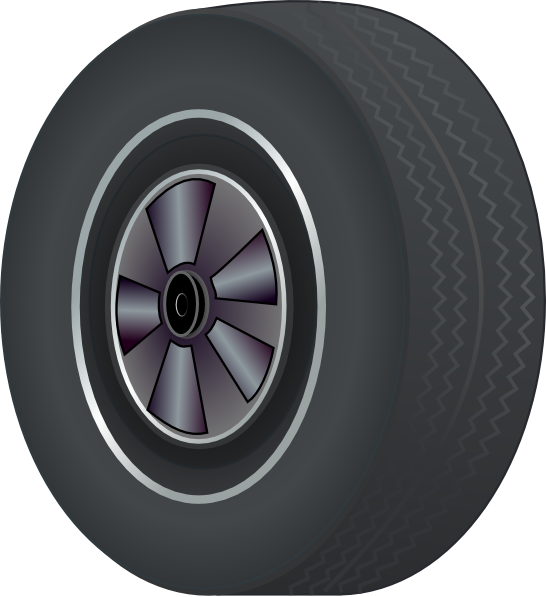 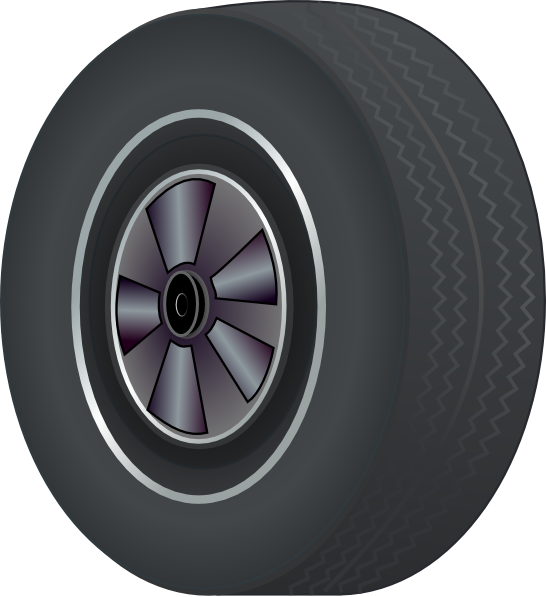 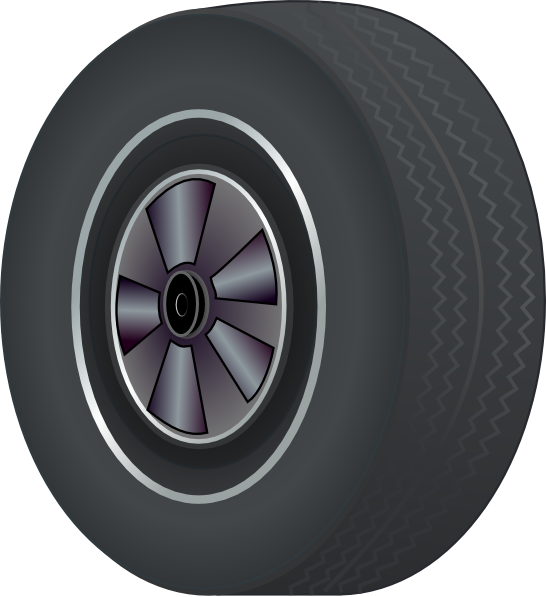 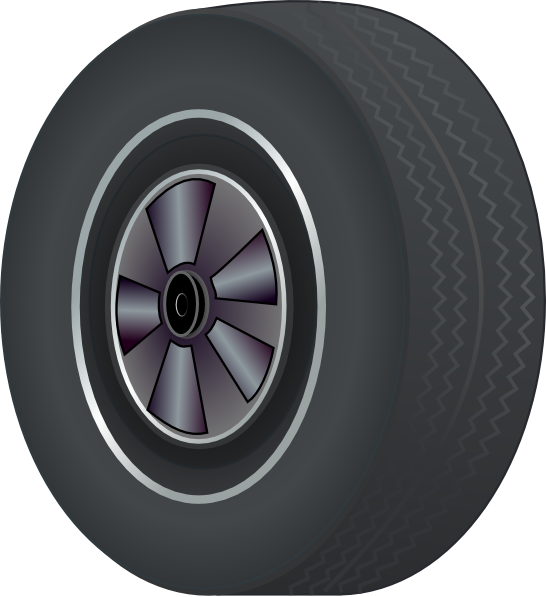 Key     = 4 Tyres
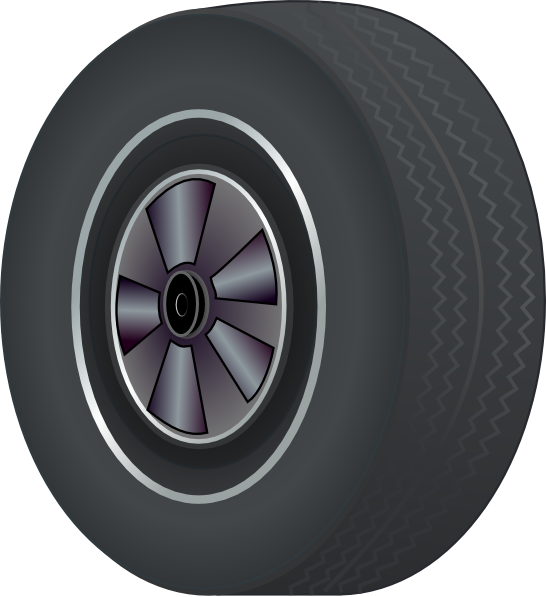 A Bar chart to show the amount of tyres needed at each garage.
Title
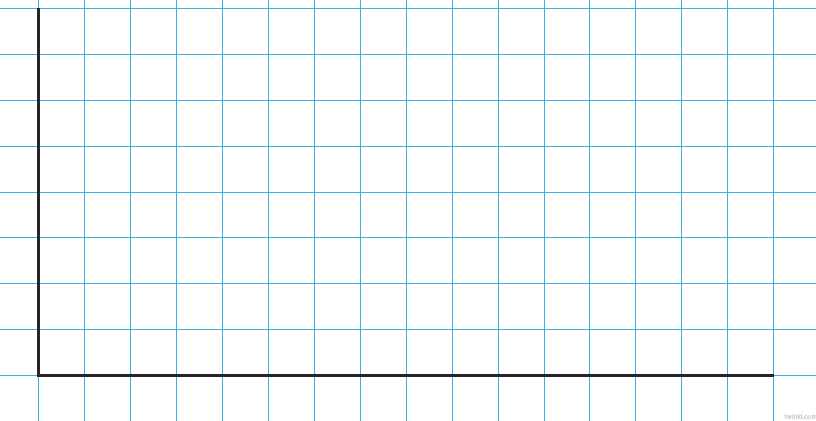 28
24
20
Number of Tyres needed
16
12
8
4
Amount of…
Garage 1
Garage 2
Garage 3
Garage 4
What is being tested
Garages
Questions:
Which garage needed the least amount of tyres?
How many more tyres did Garage 4 need to Garage 2?
Did any of the garages needed the same amount of tyres?
Why has the bar chart counted up in 4s each time?
Questions:
Which garage needed the least amount of tyres?Garage 3 
How many more tyres did Garage 4 need to Garage 2?4 more tyres
Did any of the garages needed the same amount of tyres?No
Why has the bar chart counted up in 4s each time?The bar chart has counted up in 4s because each tyre is worth 4.